Поделба на
Сообраќајот и транспортот
Поделба
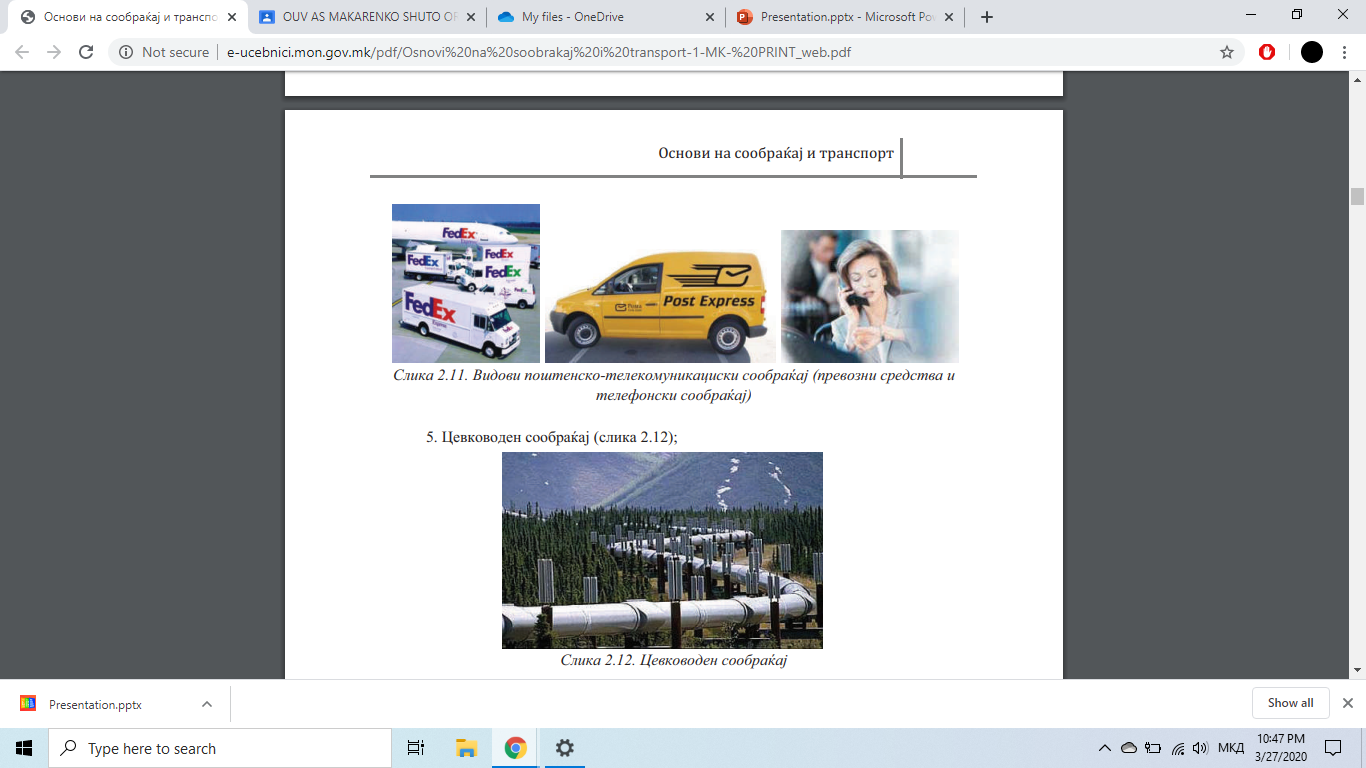 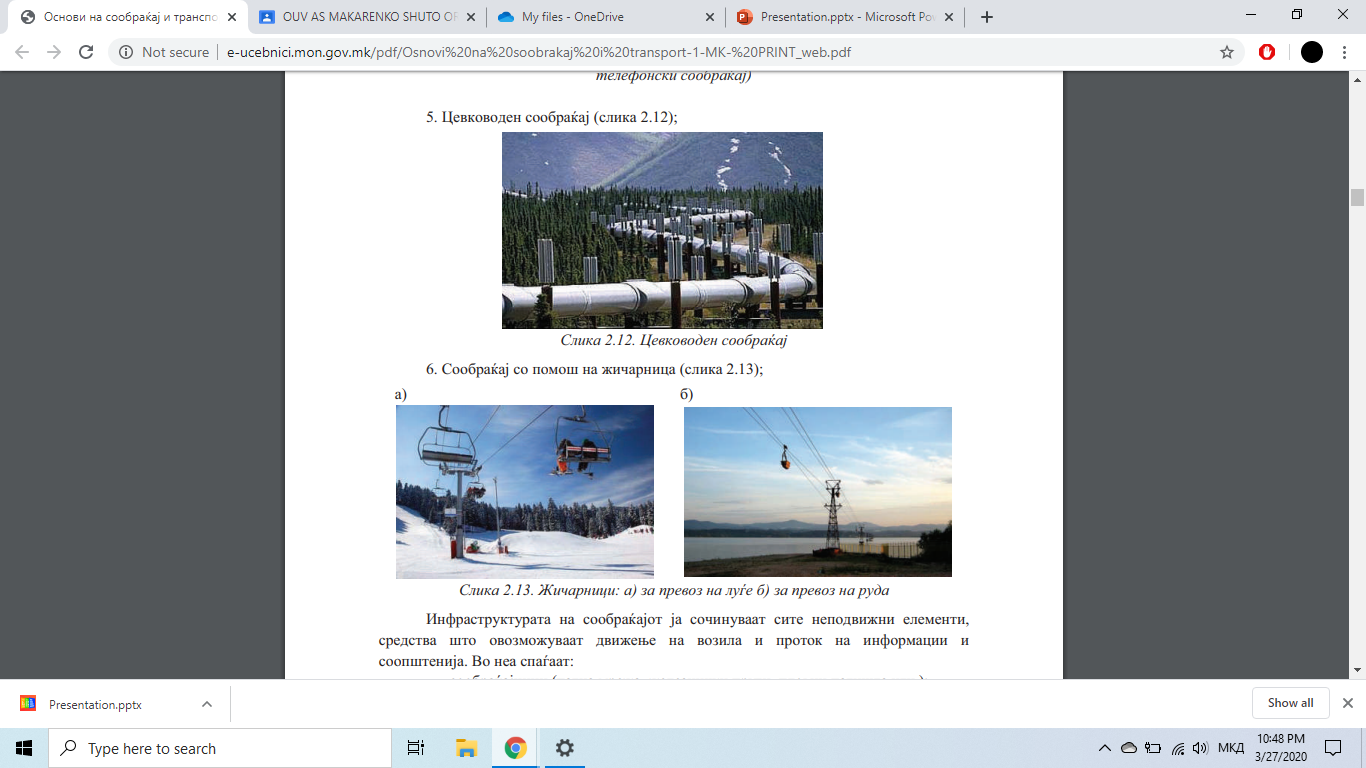 Прашање за проверка на знаењета
Како се дели сообраќајот и транспортот?
Како се дели копнениот сообраќај?
Како се дели воздушниот сообраќај?